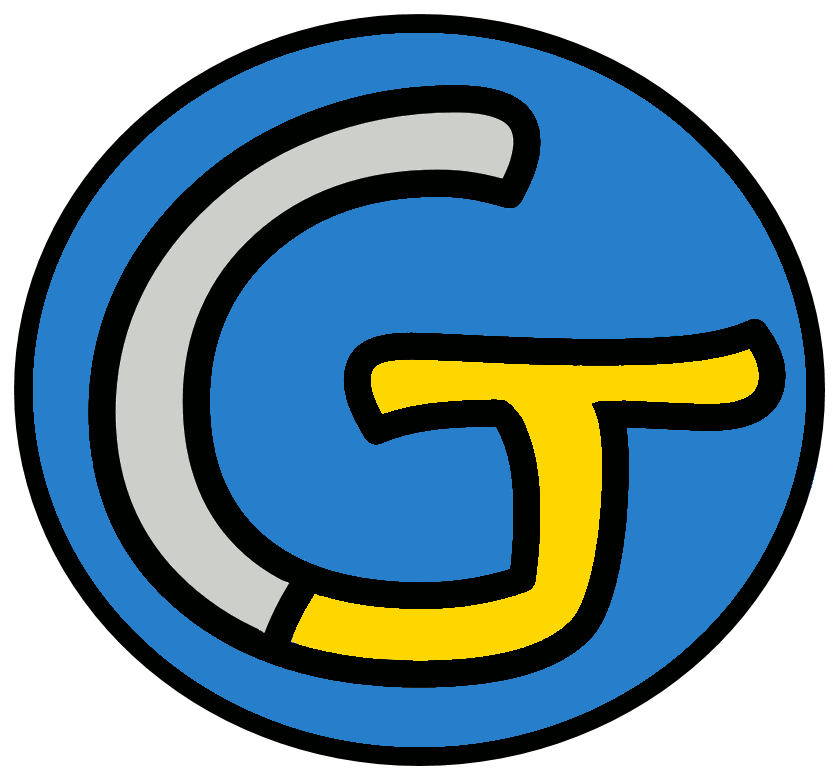 Découverte du monde – Anglais
Les pièces de la maison
 Find where each person is
Find where each person is.
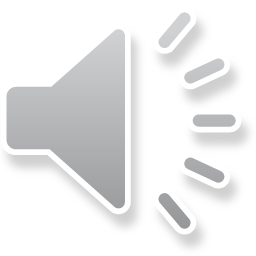 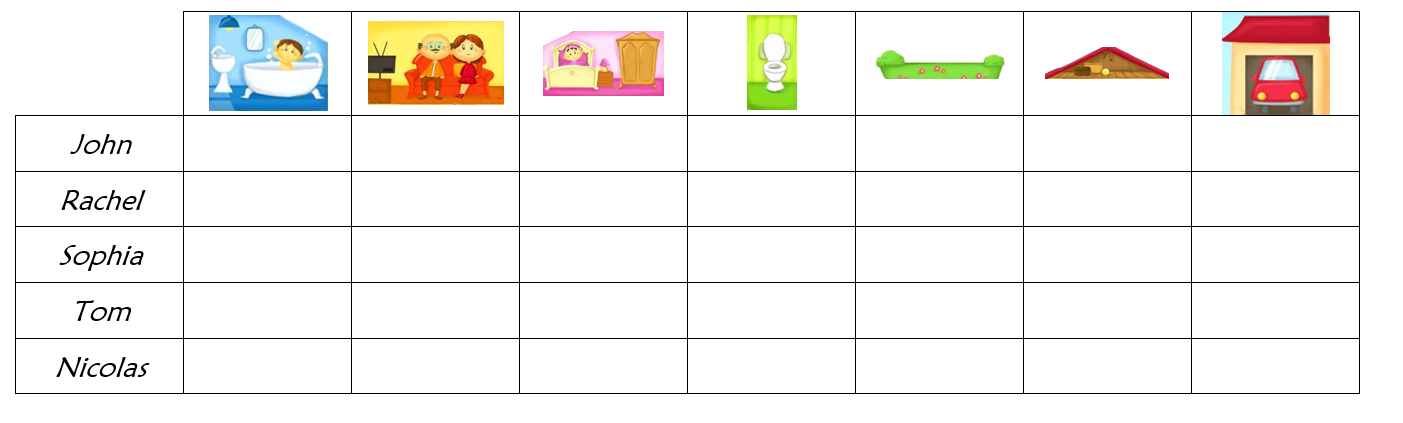 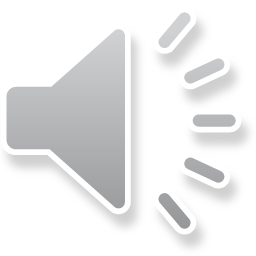 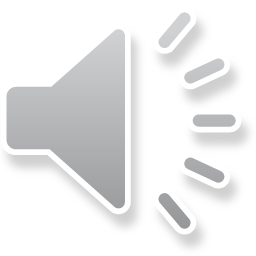 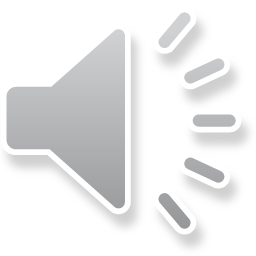 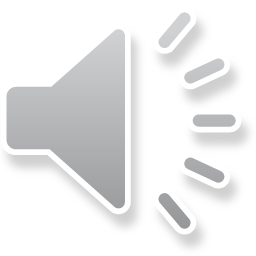 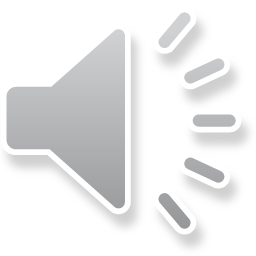 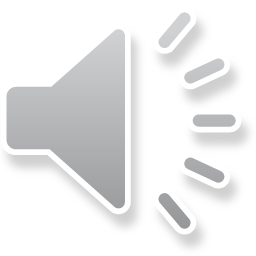 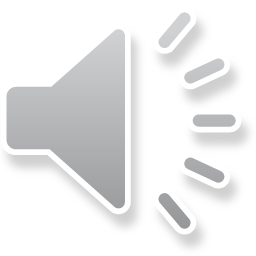 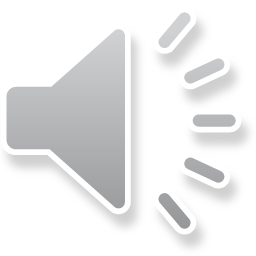 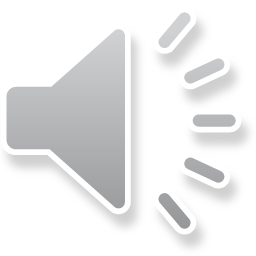 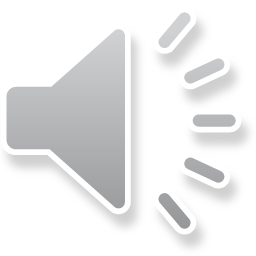 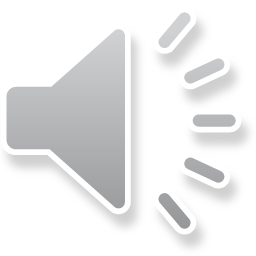 Let’s correct.
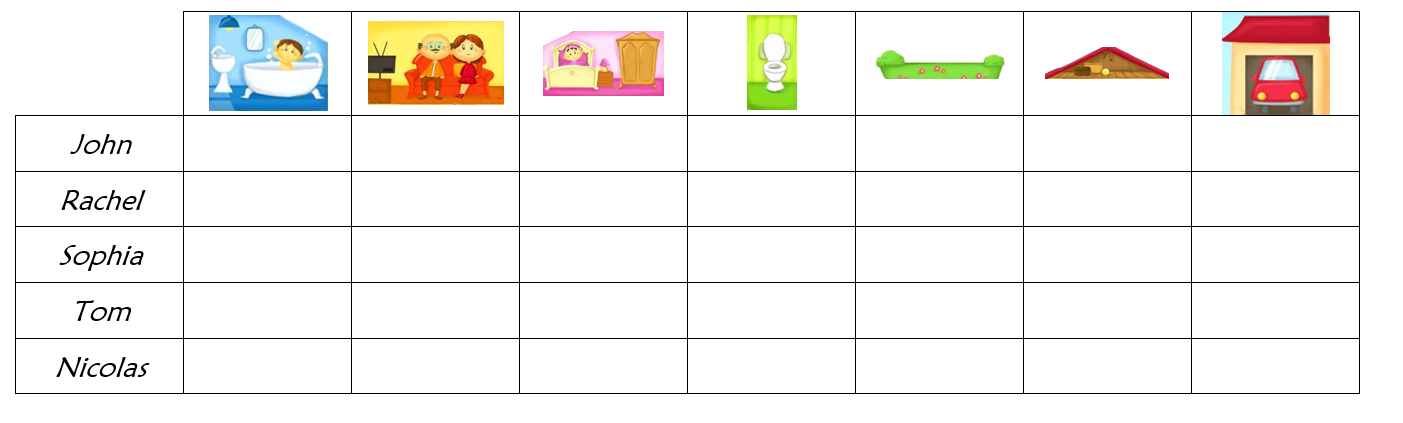 X
X
X
X
X
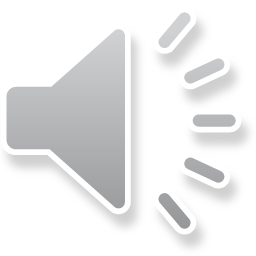 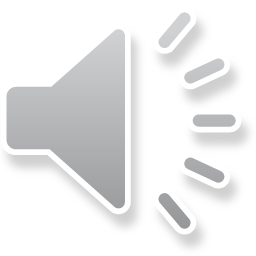 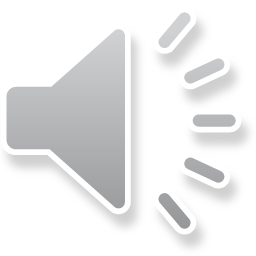 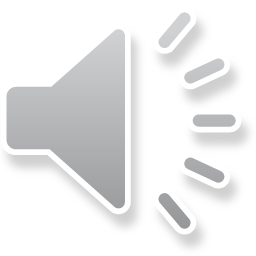 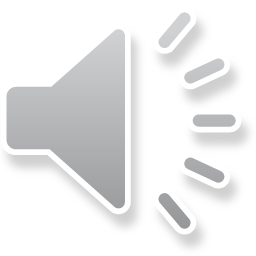 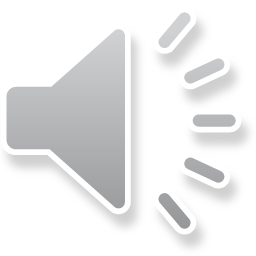 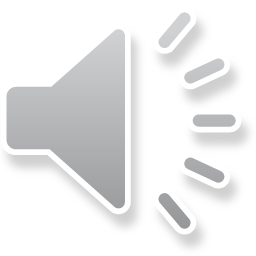 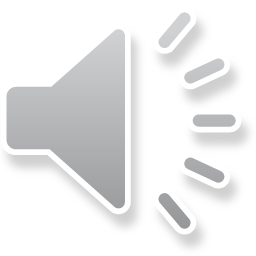 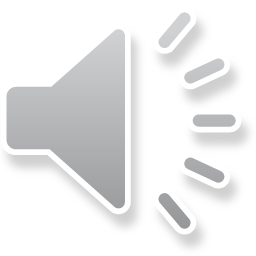 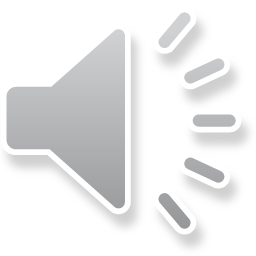 Now, play with your mates.
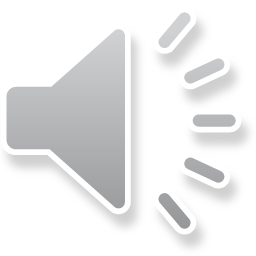 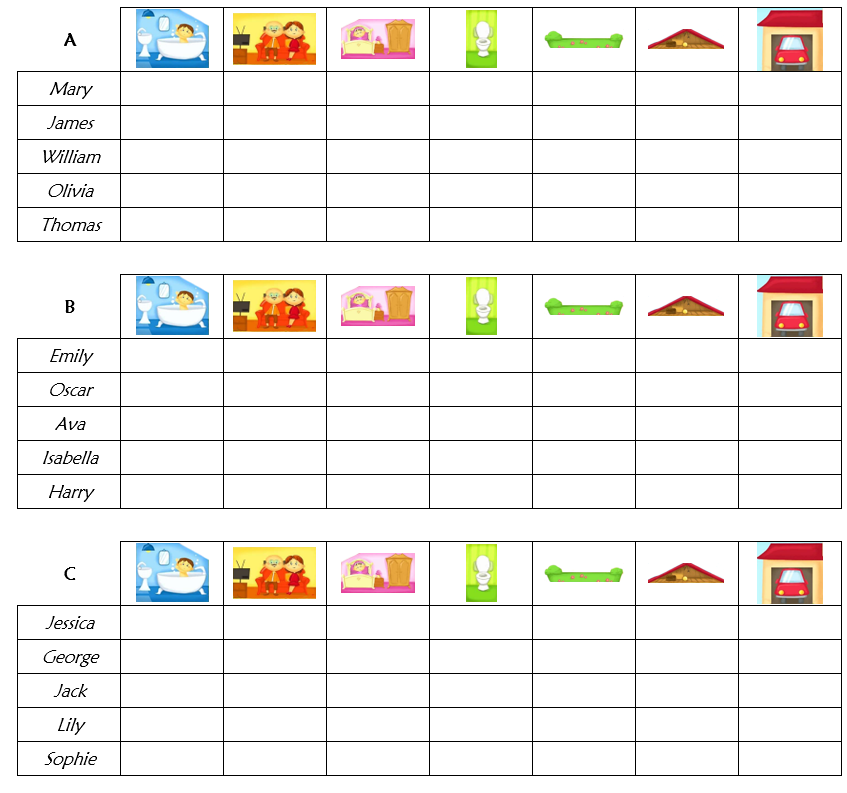